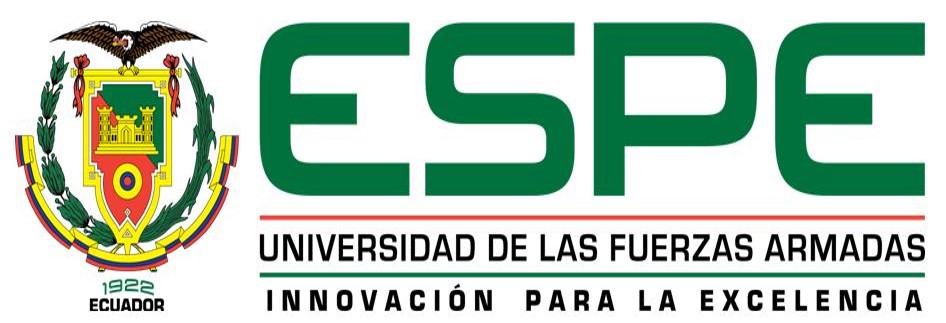 INGENIERÍA EN ADMINISTRACIÓN
TURÍSTICA Y HOTELERA
Análisis de la Gestión territorial del Gobierno Autónomo Descentralizado del Cantón Mira y su Aporte al Turismo
Carlos Fabián Barba Calvachi
DIRECTORA: Ing. Martha Rea, MBA
Análisis de la Gestión territorial del Gobierno Autónomo Descentralizado del Cantón Mira y su Aporte al Turismo
MARCO TEÓRICO
Teoría del desarrollo local
Económico
Ecológico
Desarrollo Sostenible
Social
Político
METODOLOGÍA
Técnicas de Recolección
Encargado del área de turismo del GAD del cantón Mira
Entrevista
Ficha de Observación
Inventario de los atractivos turísticos
Población del cantón Mira
Muestra (147)
Encuestas
Prestadores de servicios turísticos
Censo  (17)
ENTREVISTA DIRIGIDA A FUNCIONARIOS DEL GOBIERNO AUTÓNOMO DESCENTRALIZADO DEL CANTÓN MIRA
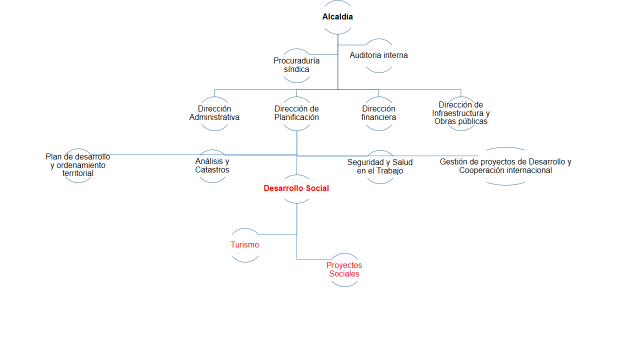 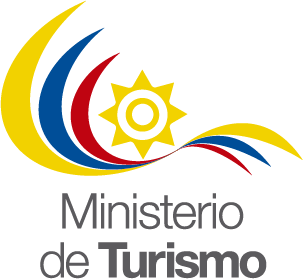 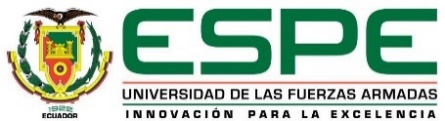 Modelo de ficha de observación
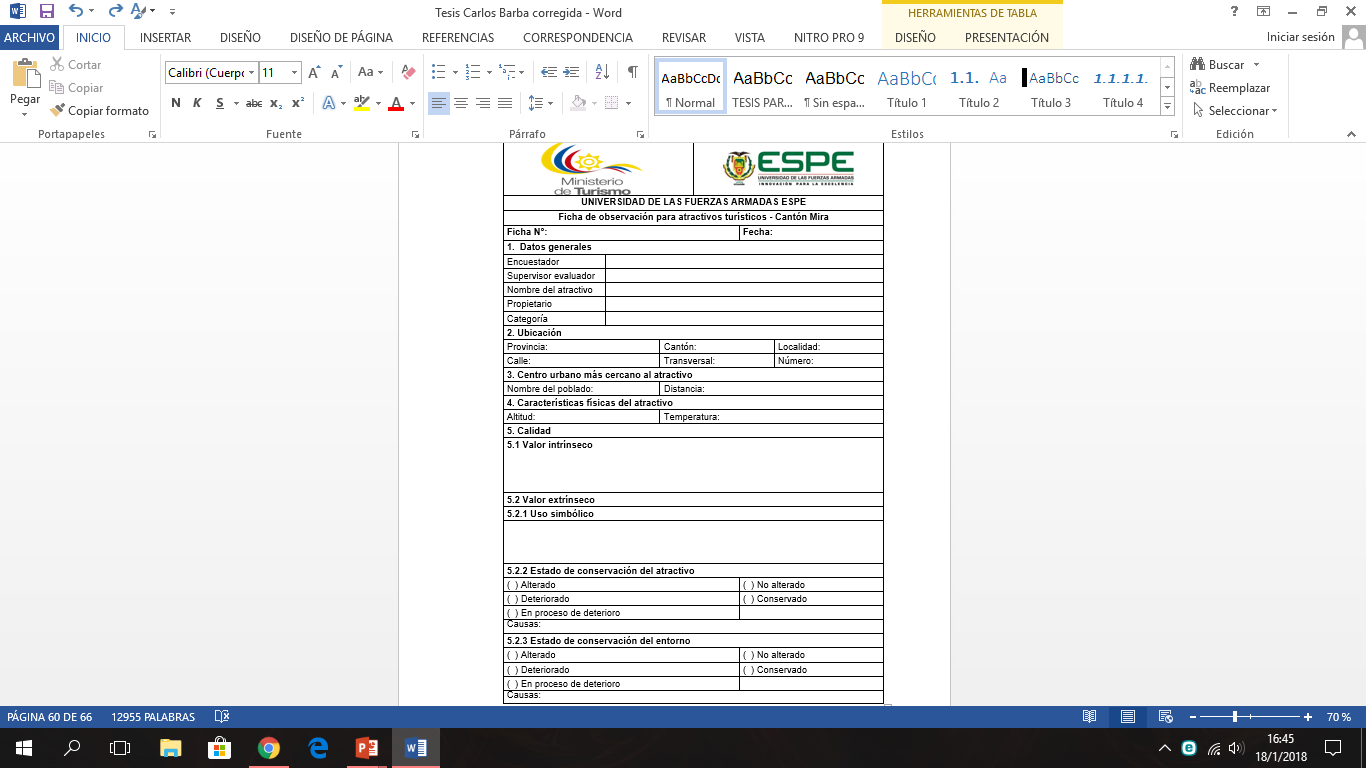 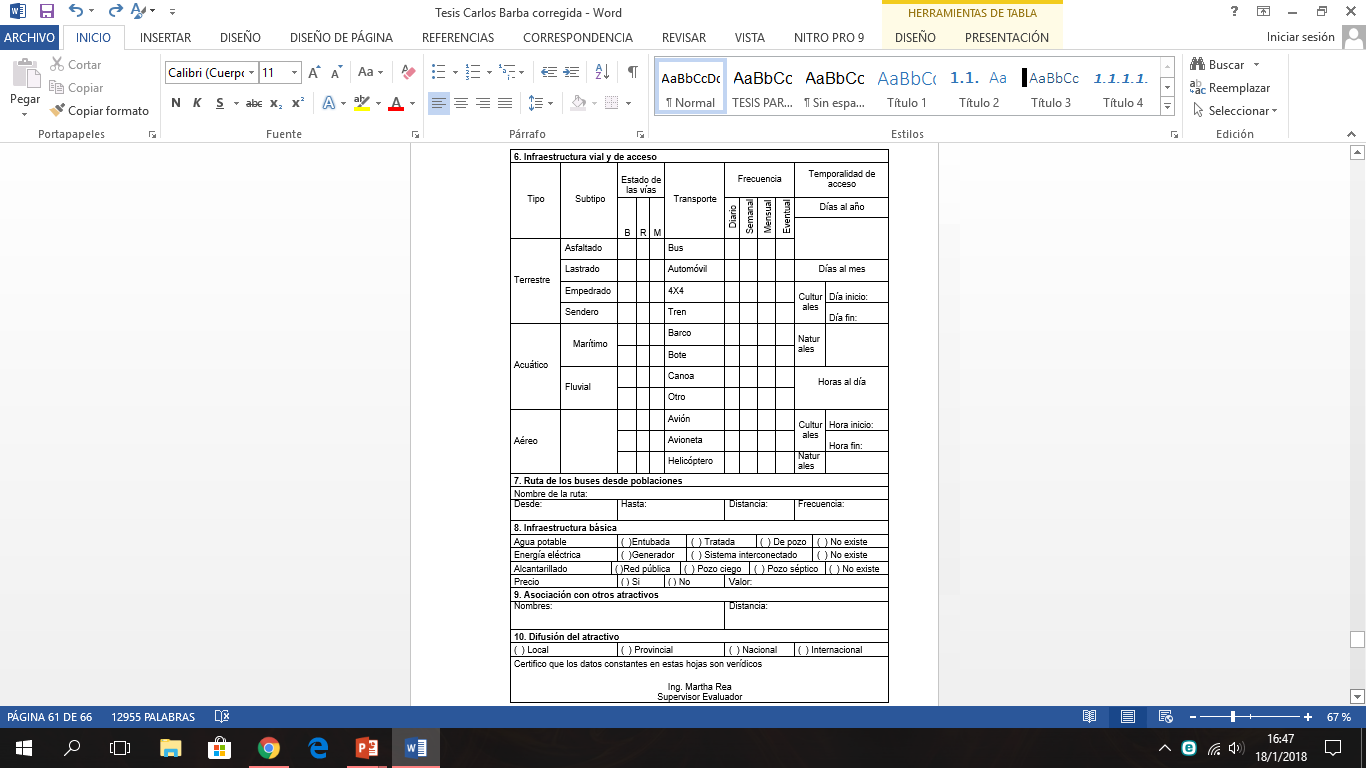 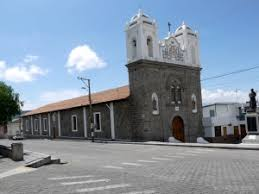 Lista de Atractivos Turísticos
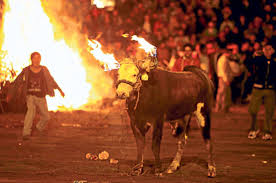 Grupo artesanal Esperanza Negra
Complejo Eco-turístico UYAMA
Santuario Virgen de la Caridad
Novillo De Bombas
Monumento a la Chamiza
Monumento al Novillo
Piedra Chugchurrumi
Mirador Juan Montalvo
Virgen de la roca
Artesanías Raíces Negras
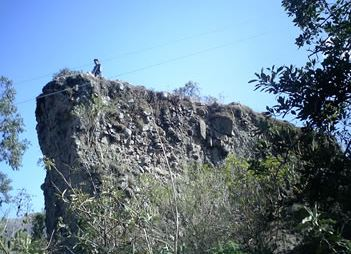 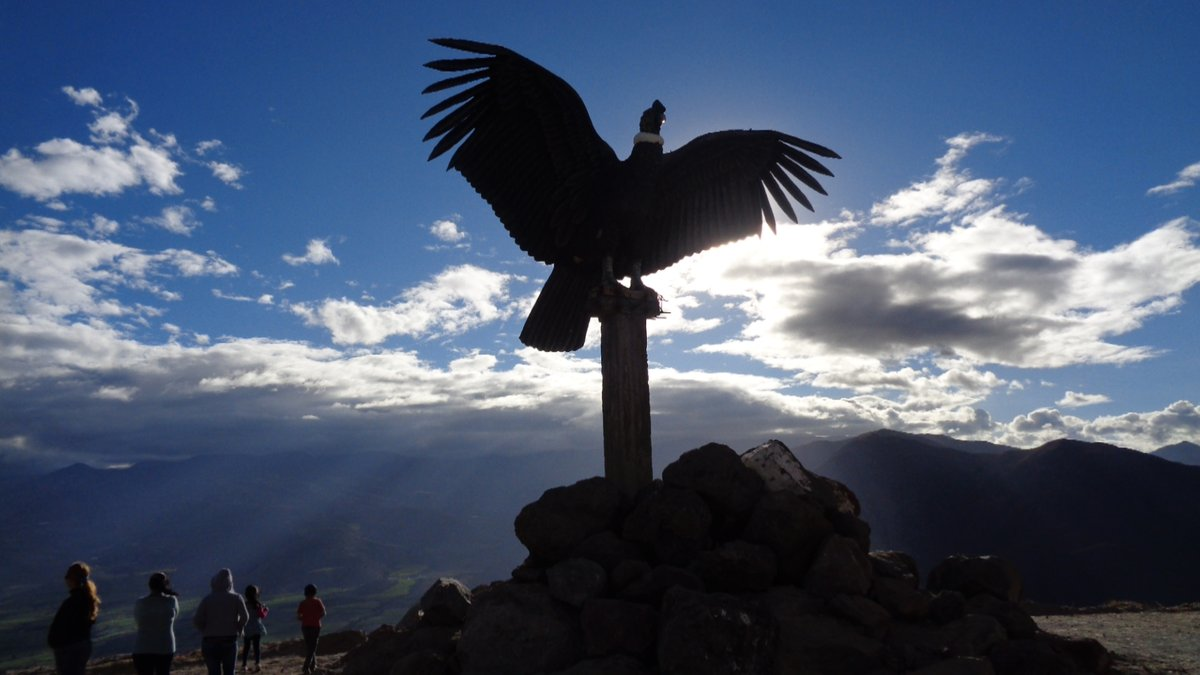 RESULTADOS DE LAS ENCUESTAS DIRIGIDA A POBLADORES DEL CANTÓN MIRA
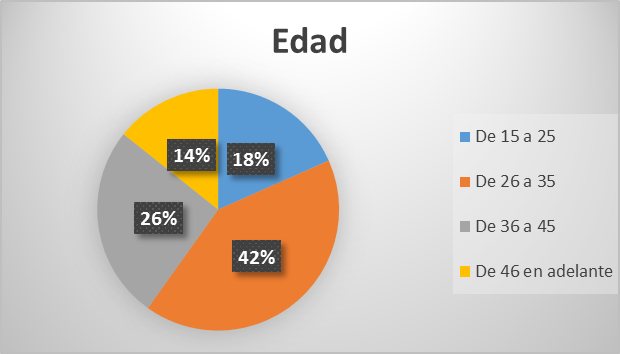 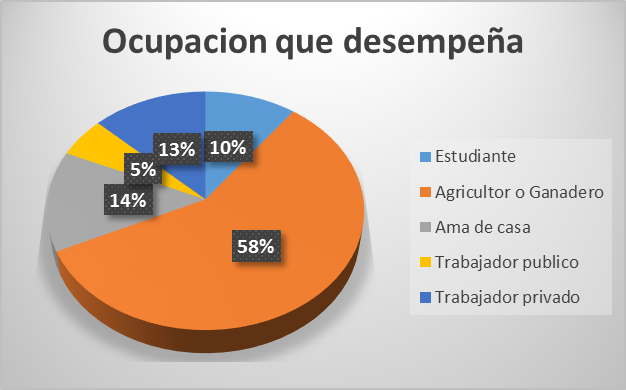 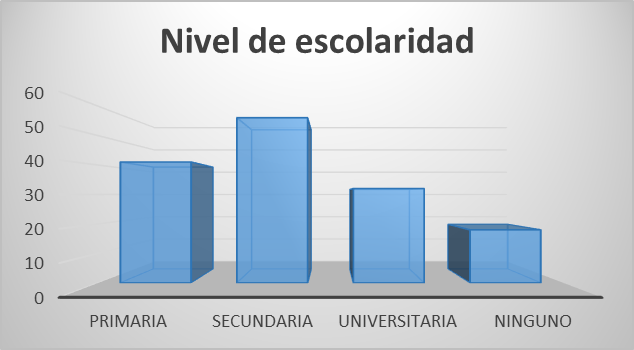 Análisis:
Del 100% de la muestra que se tomó de la población para ser encuestada 61% fue de un género femenino, de las cuales las edades que más proporción tuvieron fueron de los rango de 26 a 35 años con un 42% y las de 36 a 45 con un 26%. Así también se puede observar que le nivel de escolaridad de mayor predominio es el de secundaria con un 38% seguido de un 28%  con nivel de primaria y apenas solo un 22% tiene una instrucción universitaria. Por últimos en la última gráfica se puede ver que al ocupación que más desarrollo tiene en el cantón es la de agricultura o ganadería con un 58% y el resto se reparte en trabajo de ama de casa, trabajador privado, estudiante y trabajador público con 14%, 13%, 10% y 5% respectivamente.
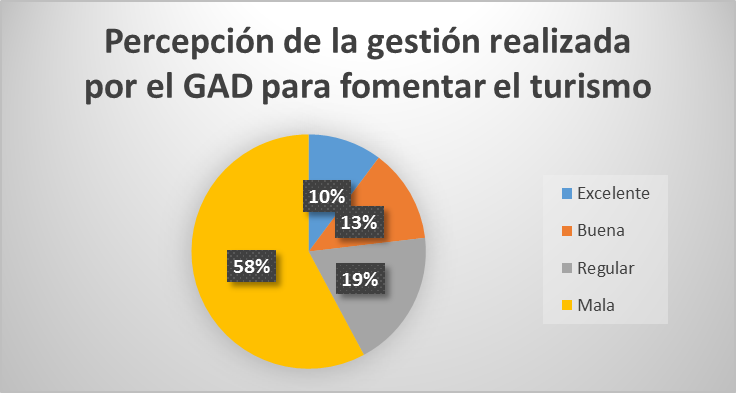 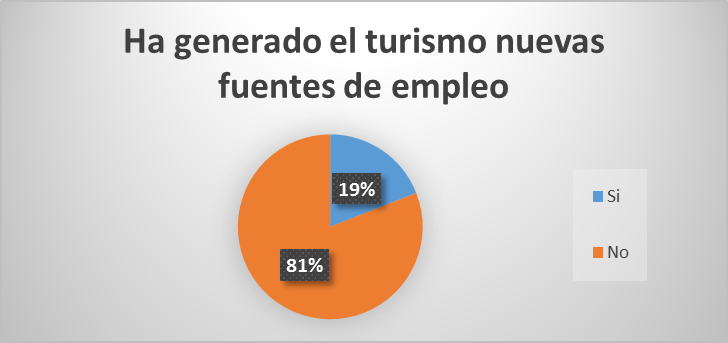 Análisis:
En cuanto a la percepción que tiene la población hacia la gestión realizada por parte del GAD para fomentar el turismo en el cantón se puede observar una tendencia notoria a que esta gestión ha sido muy baja ya que el 58% piensa que es mala y un 19% regular, dejando así un 23% que piensa que es entre buena y excelente. Por consecuencia también lo que refleja la gráfica de generación de trabajo por parte del turismo que el 81% cree que no hay nuevas fuentes de empleo en este campo.
Análisis:
En lo que se refiere a invertir en un emprendimiento turístico hay una buena respuesta por parte de la población ya que un 81% de las personas encuestadas tiene un interés entre medio y alto para invertir y un 19% quieres mantenerse en el trabajo tradicional de la agricultura o en el trabajo fijo que ya tienen.
De ese 81% que tiene interés, el 37% invertiría en lo que se refiere a turismo cultural por los atractivos con los que cuenta el cantón, un 33% le gustaría poner algo de turismo de aventura por las facilidades que da los diferentes lugares, un 12% acoplaría sus terrenos para el ecoturismo y un 11% pondría otro tipo de negocio turístico en lo cual abarca alojamientos o alimentos y bebidas.
Análisis:
En cuanto a capacitaciones referentes a temas turísticos el 87% de los encuestados no ha escuchado o ha recibido una invitación para participar de estas. Mientras que el 13% restante que si ha asistido a estas charlas o talleres son funcionarios en cargos públicos que comentaros que los temas que se han impartido son referentes a turismo ecológico, protección de áreas verdes, etnoturismo y conservación del patrimonio cultural.
RESULTADOS DE LAS ENCUESTAS DIRIGIDA A LOS PRESTADORES DE SERVICIOS TURISTICOS EN EL CANTÓN MIRA
Análisis:
Por su parte en la encuesta dirigida a los prestadores de servicios turísticos solo se encontraron 17 establecimientos que cumplían con los parámetros para ser considerados en esta encuesta. Entre estos 10 de sus propietarios fueron de género femenino y 7 de género masculino, y de los cuales podemos observar que 8 de estas personas se encuentran en el rango de 46 años en adelante ya que tiene una largo tiempo de trayectoria y estos establecimientos son de su propiedad, a su vez 5 personas tiene su establecimiento en conformación con su familia y 4 trabajan en un establecimiento privado.
Análisis:
El tipo de servicio que brindan los prestadores turísticos en el cantón Mira son básicamente el de Alimentos y Bebidas y el de Alojamiento con 11 y 6 establecimientos respectivamente, ya que no existen ni agencias de viajes, servicios de información turística (ITUR), guianza o transporte turístico que este registrado.
Entre estos 17 establecimientos un 75% tiene más de 7 años en la actividad y el otro 25% está entre el 1 y 6 años de actividad.
Análisis:
En su mayoría el medio de promoción que prefieren los propietarios de los establecimientos turísticos son las redes sociales (10 establecimientos), seguidos de los que ya por tener una página Web (4 establecimientos) prefieren darle su uso y complementarlo con las redes sociales, los que prefieren promocionar por radio (3 establecimientos) son paraderos que ponen su anuncio en radios locales o provinciales.
Análisis:
Con lo que respecta a apoyo de algún medio privado o público ninguno de estos establecimientos no cuenta con lo mencionado. Así como tampoco se les ha brindado alguna invitación para formar parte de capacitaciones que sean impartidas por el GAD cantonal de Mira.
Conclusiones:
Propuesta
Realizar un plan de marketing para dar a conocer los atractivos de mira
Creación de una ruta turísticas
Implementar señalética en los atractivos turístico del cantón